Pelvis
Orientation of the Pelvis
It is important for the student, at the outset, to understand the correct orientation of  the bony pelvis relative to the trunk, with the individual standing in the anatomic  position. The front of the symphysis pubis and the anterior superior iliac spines  should lie in the same vertical plane. This means
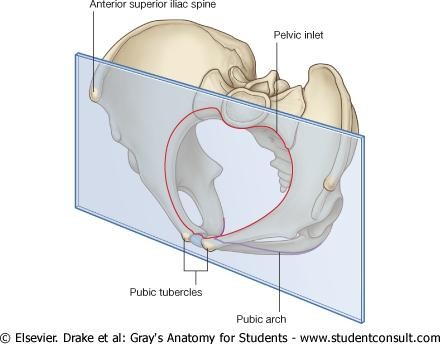 Caldwell and Moloy classified pelves into four groups:
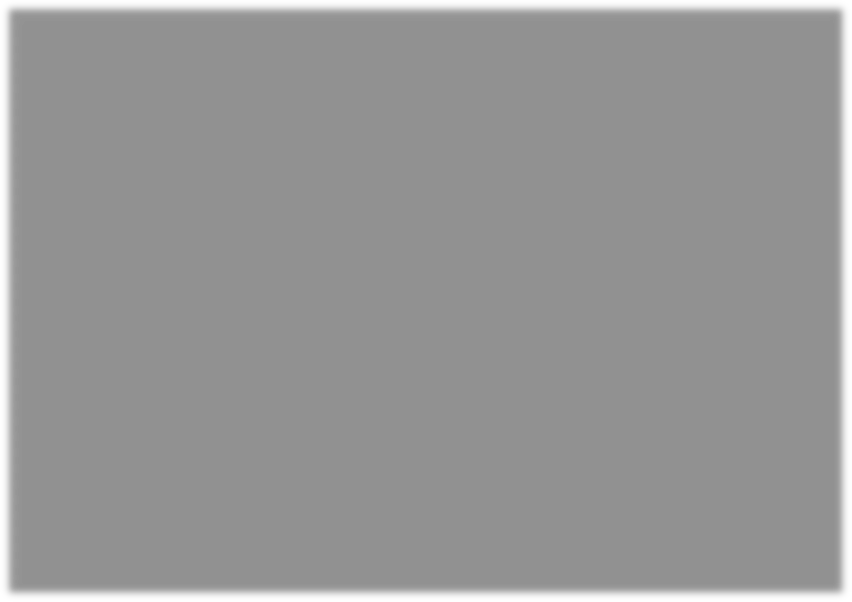 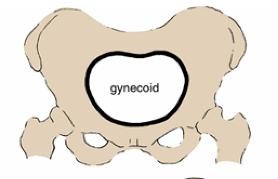 1-The gynecoid type, present in about 41% of  women, is the typical female pelvis, which was  previously described.
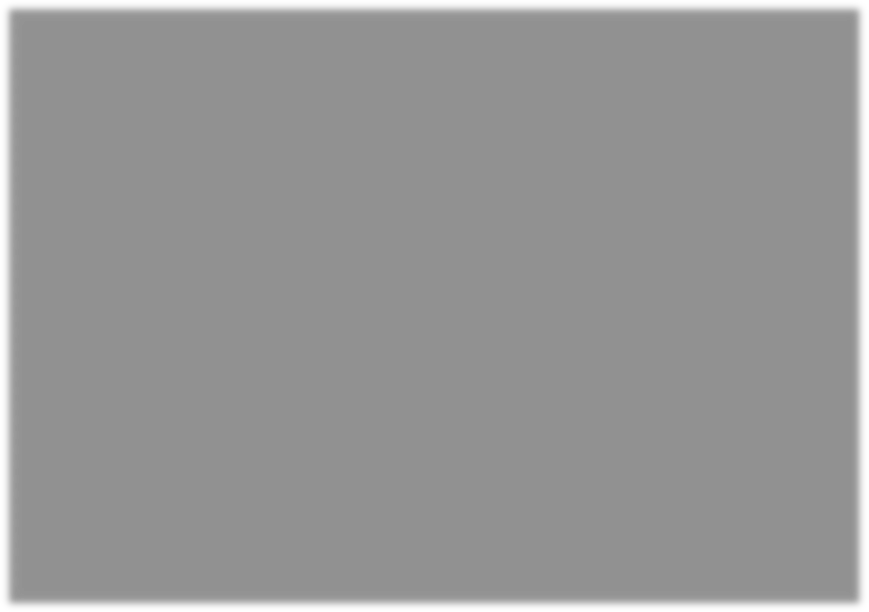 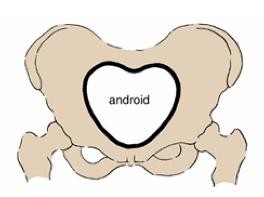 2-The android type, present in about 33% of  white females and 16% of black females, is the  male or funnel-shaped pelvis with a contracted  outlet.
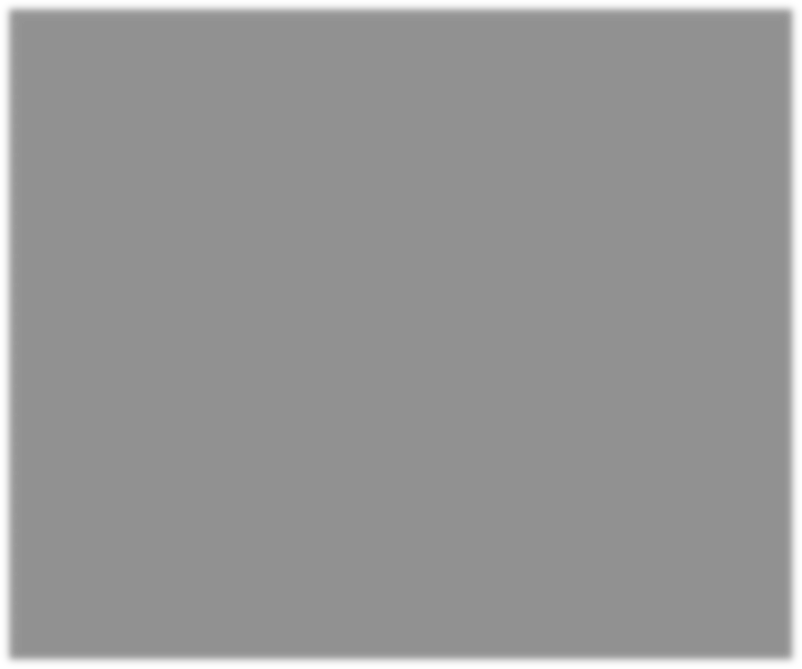 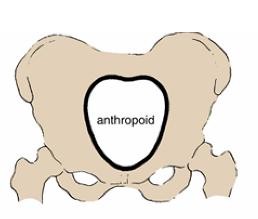 3-The anthropoid type, present in about 24%  of white females and 41% of black females, is  long, narrow, and oval shaped.
4-The platypelloid type, present in only about  2% of women, is a wide pelvis flattened at the  brim, with the promontory of the sacrum  pushed forward
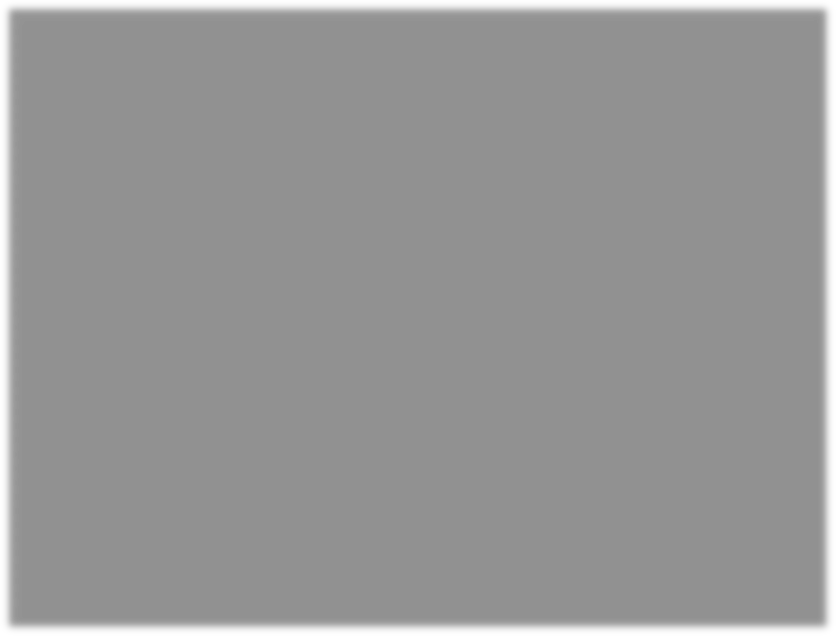 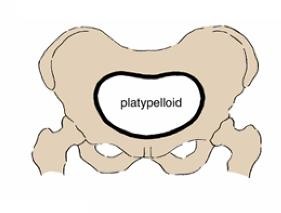 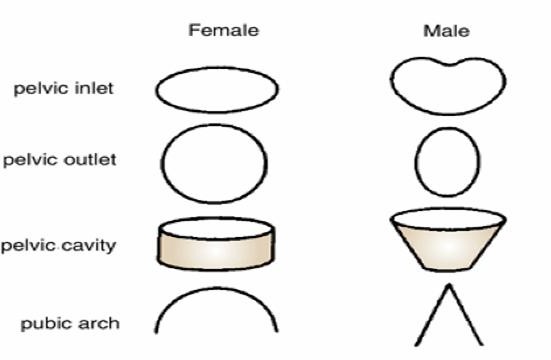 The pelvic inlet in women is circular in  shape compared with the heart-shaped  pelvic inlet in men. The more circular  shape is partly caused by the less distinct  promontory and broader alae in women.
The outlet is larger in the female than in  the male because of the everted ischial  tuberosities in the female.
The cavity is wider and shallower in the
female than in the male.
The angle formed by the two arms of the  pubic arch is larger in women (80-85°)  than it is in men (50-60°).
Functional Significance of the Pelvic Floor in the Female
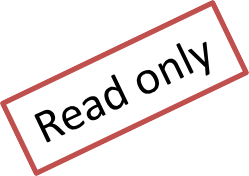 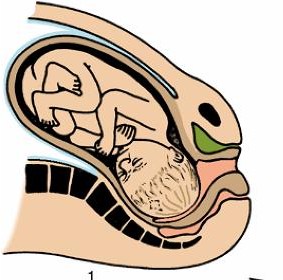 The female pelvic floor serves an  important function during the  second stage of labor
At the pelvic inlet,
the widest diameter is transverse  so that the longest axis of the  baby's head (anteroposterior)  takes up the transverse position.
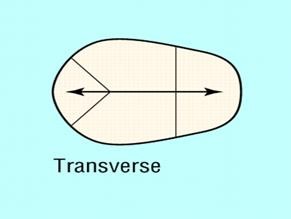 When the head reaches the  pelvic floor, the gutter shape of  the floor tends to cause the baby's  head to rotate so that its long axis  comes to lie in the  anteroposterior position. The  occipital part of the head now  moves downward and forward  along the gutter until it lies under  the pubic arch.
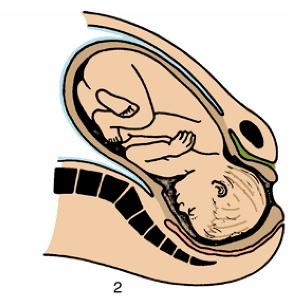 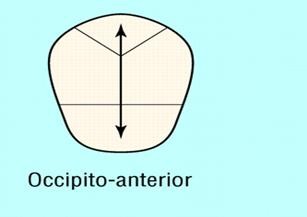 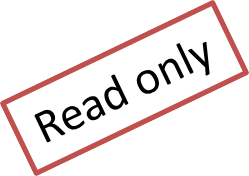 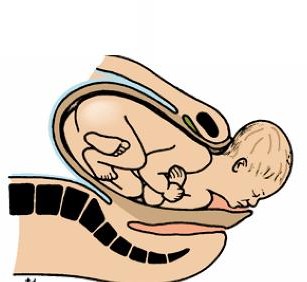 As the baby's head passes through the lower  part of the birth canal, the small gap that exists  in the anterior part of the pelvic diaphragm  becomes enormously enlarged so that the head  may slip through into the perineum.
Once the baby has passed through the  perineum, the levatores ani muscles recoil and  take up their previous position.
Occur.
The anteroposterior diameter presenting to the maternal pelvis depends on the  degree of flexion or extension of the head and is important because the various  diameters differ in length. The following measurements are considered average for a  term fetus:
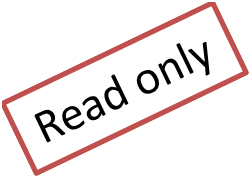 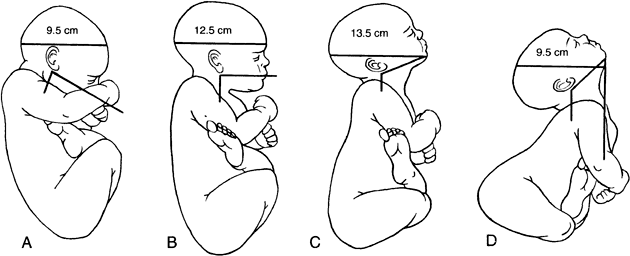 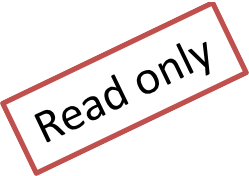 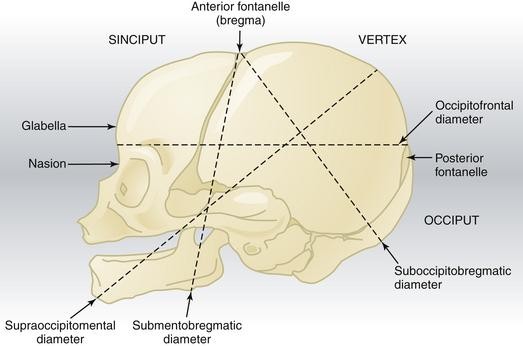 Diameters
Suboccipitobregmatic (9.5 cm), the  presenting anteroposterior diameter  when the head is well flexed, as in an  occipitotransverse or occipitoanterior  position; it extends from the  undersurface of the occipital bone at the  junction with the neck to the center of  the anterior fontanelle.
Occipitofrontal (11 cm), the  presenting anteroposterior diameter  when the head is deflexed, as in an  occipitoposterior presentation; it extends  from the external occipital protuberance  to the glabella.
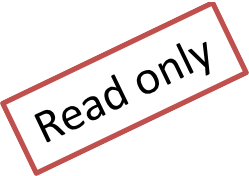 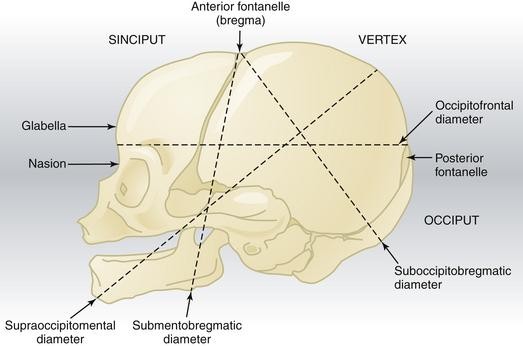 Supraoccipitomental (13.5 cm), the  presenting anteroposterior diameter  in a brow presentation and the  longest anteroposterior diameter of  the head; it extends from the vertex  to the chin.
4. Submentobregmatic (9.5
cm), the presenting anteroposterior  diameter in face presentations; it  extends from the junction of the  neck and lower jaw to the center of  the anterior fontanelle.
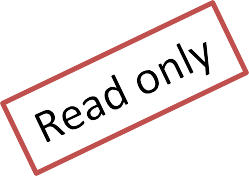 The transverse diameters of the fetal skull are as follows:
Biparietal (9.5 cm), the largest transverse diameter; it
extends between the parietal bones.
Bitemporal (8 cm), the shortest transverse diameter; it  extends between the temporal bones.
The average circumference of the term fetal head, measured in
the occipitofrontal plane, is 34.5 cm.
Because of the last slides !!!!!
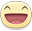 You need to know the following slides
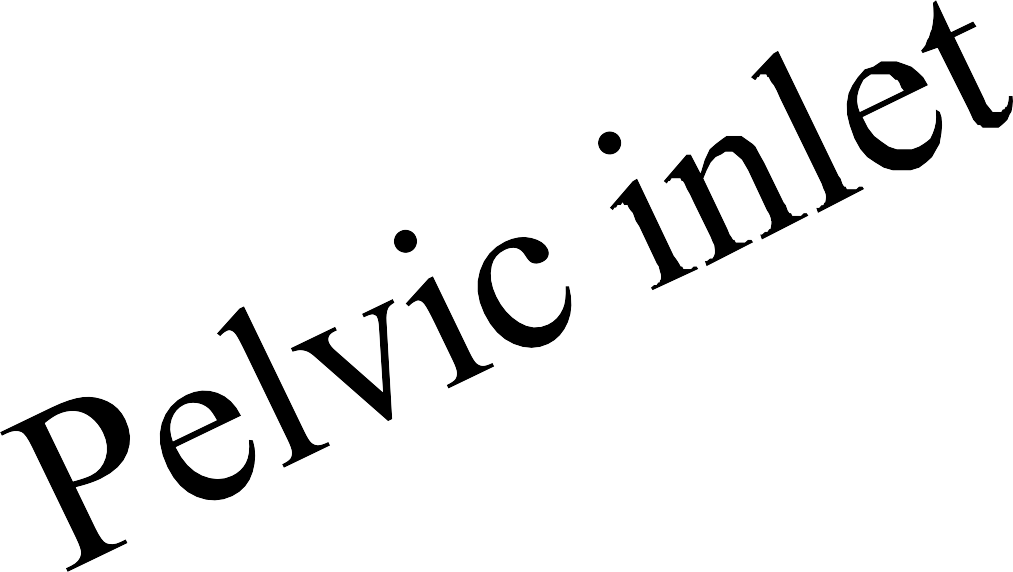 Diameters
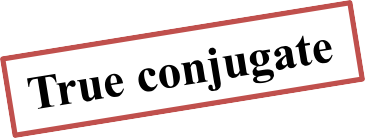 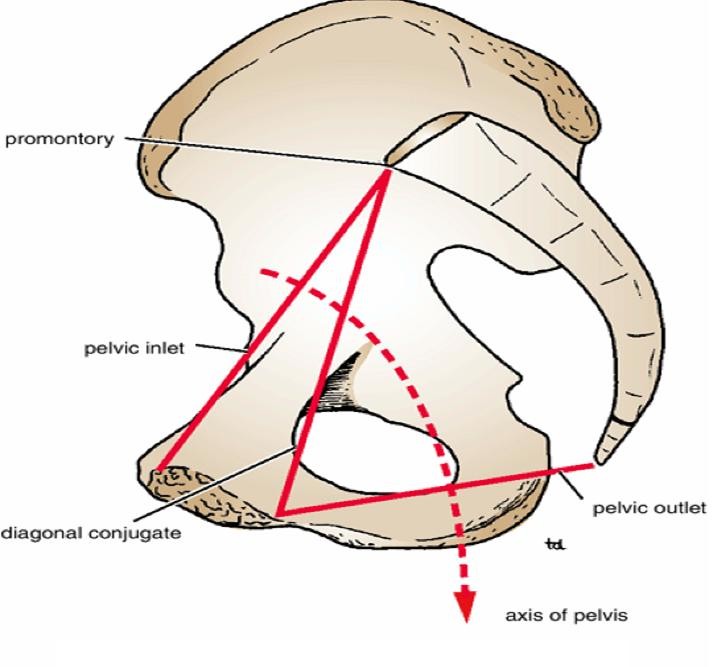 11cm
Anatomical antero-posterior diameter
(true conjugate) = 11cm
from the tip of the sacral promontory to  the upper border of the symphysis  pubis.
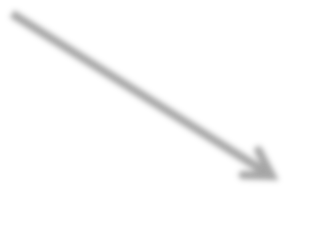 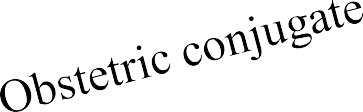 10.5 cm
Obstetric conjugate = 10.5 cm  from the tip of the sacral  promontory to the most bulging  point on the back of symphysis  pubis which is about 1 cm below  its upper border.
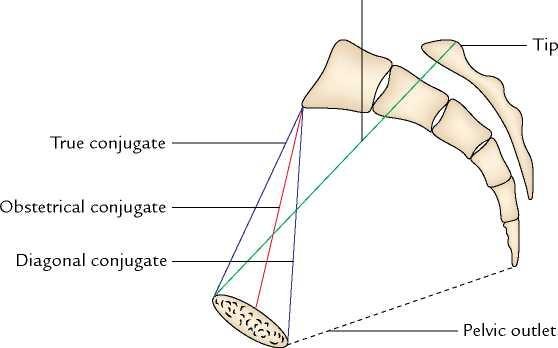 It is the shortest
 antero-posterior diameter
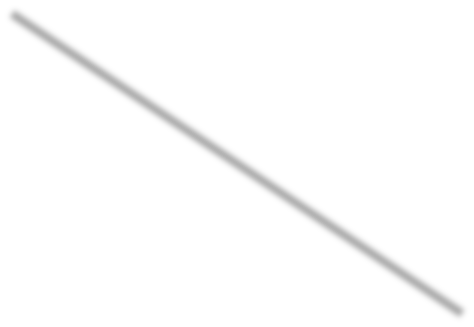 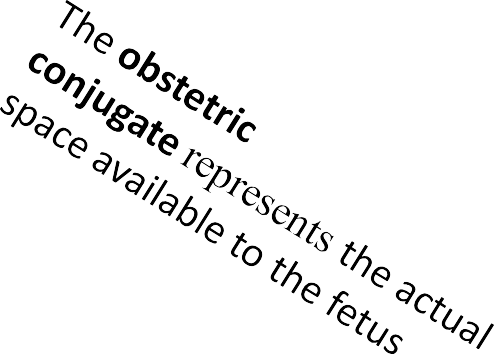 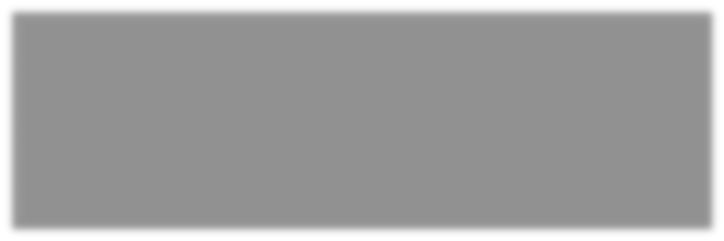 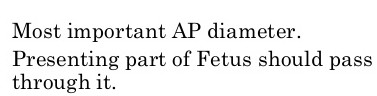 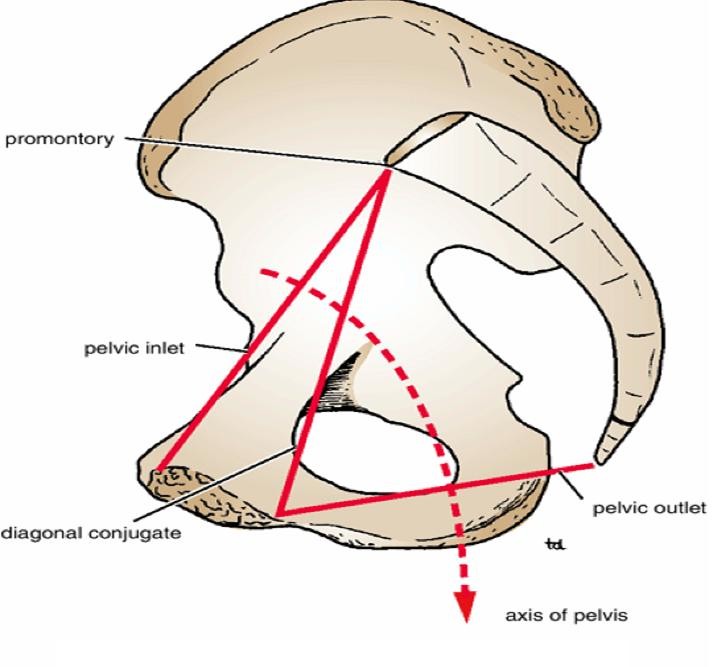 12.5 cm
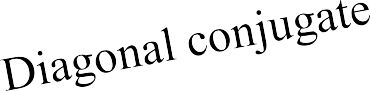 Diagonal conjugate = 12.5 cm
i.e. 1.5 cm longer than the true  conjugate. From the tip of sacral  promontory to the lower border  of symphysis pubis.
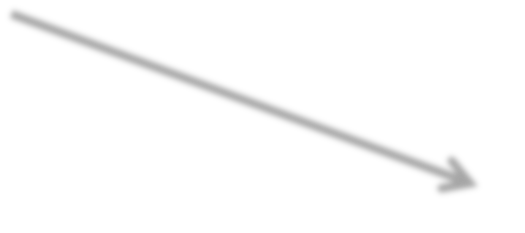 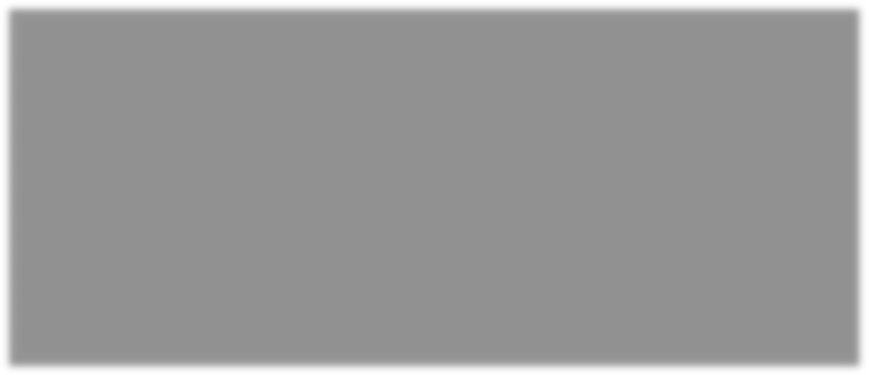 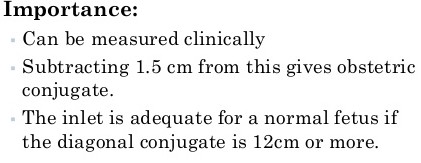 External conjugate
External conjugate = 20 cm  from the depression below  the last lumbar spine to the  upper anterior margin of
the symphysis pubis  measured from outside by  the pelvimeter
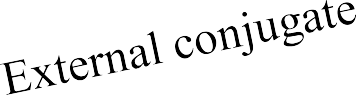 20 cm
. It has not a true obstetric importance.
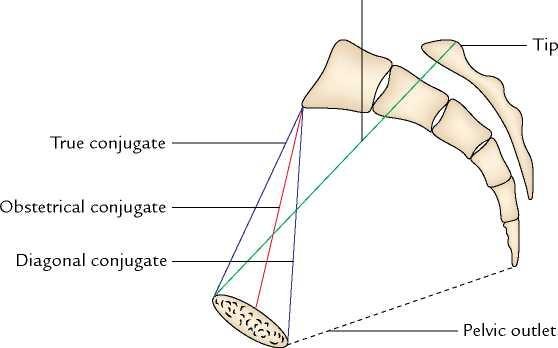 The diagonal conjugate is  approximated by measuring  from the lower border of the  pubis to the sacral promontory  using the tip of the second  finger and the point where the  base of the index finger meets  the pubis
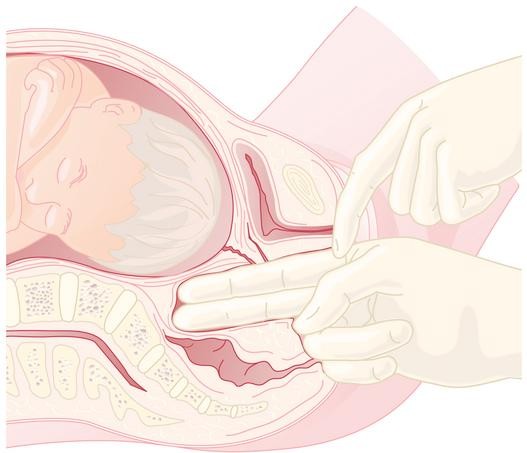 The obstetric conjugate is then  estimated by subtracting 1.5 to 2  cm, depending on the height and  inclination of the pubis. Often the  middle finger of the examining  hand cannot reach the sacral  promontory; thus, the obstetric  conjugate is considered adequate.  If the diagonal conjugate is  greater than or equal to 11.5 cm,  the anteroposterior diameter of the  inlet is considered to be adequate.
Transverse diameters:
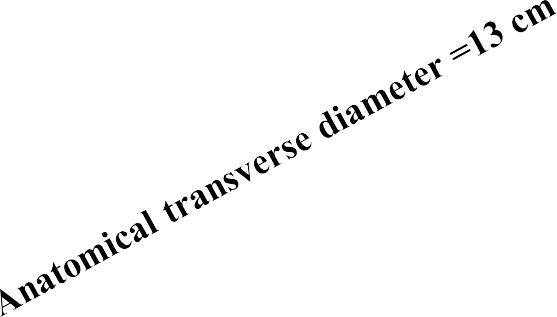 Between the farthest two points on
the iliopectineal lines.
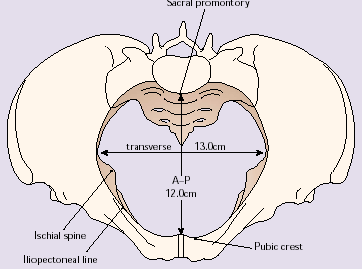 It lies 4 cm anterior to the  promontory and 7 cm behind  the symphysis.
It is the largest diameter in the pelvis.
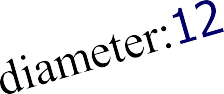 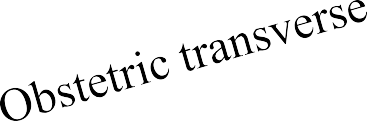 It bisects the true conjugate  and is slightly shorter than  the anatomical transverse  diameter.
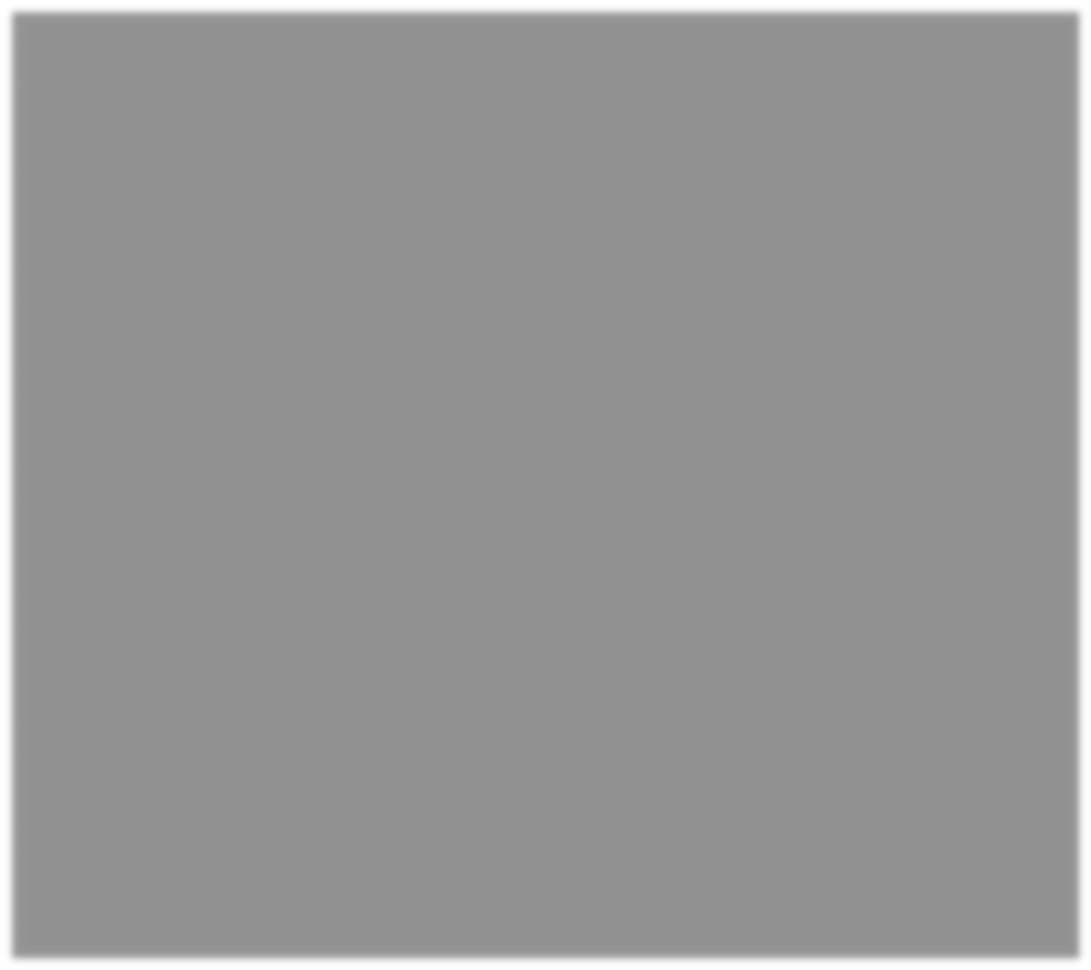 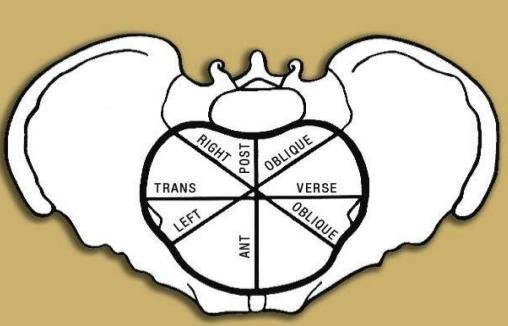 Oblique diameters:
Right oblique diameter =12 cm  from the right sacroiliac  joint to the left iliopectineal  eminence.
Left oblique diameter = 12 cm  from the left sacroiliac joint  to the right iliopectineal  eminence.
Sacro-cotyloid diameters = 9-9.5 cm  from the promontory of the  sacrum to the right and left  iliopectineal eminence, so the  right diameter ends at the right  eminence and vice versa.
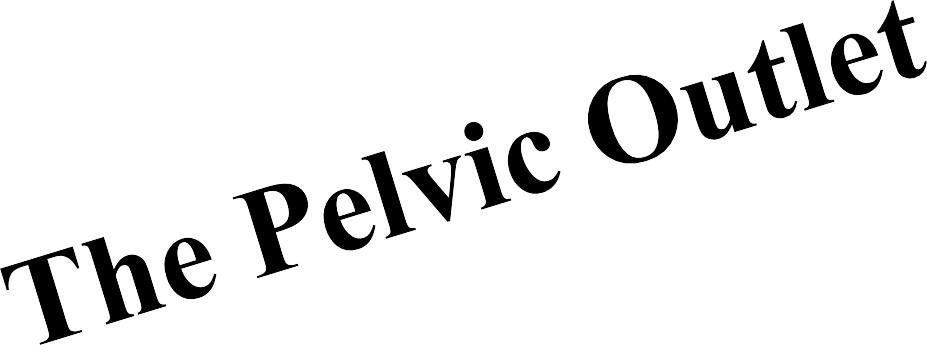 Anatomical outlet
bounded by;
The lower border of symphysis pubis,
Pubic arch,
Ischial tuberosities,
Sacrotuberous and sacrospinous ligaments
tip of the coccyx.
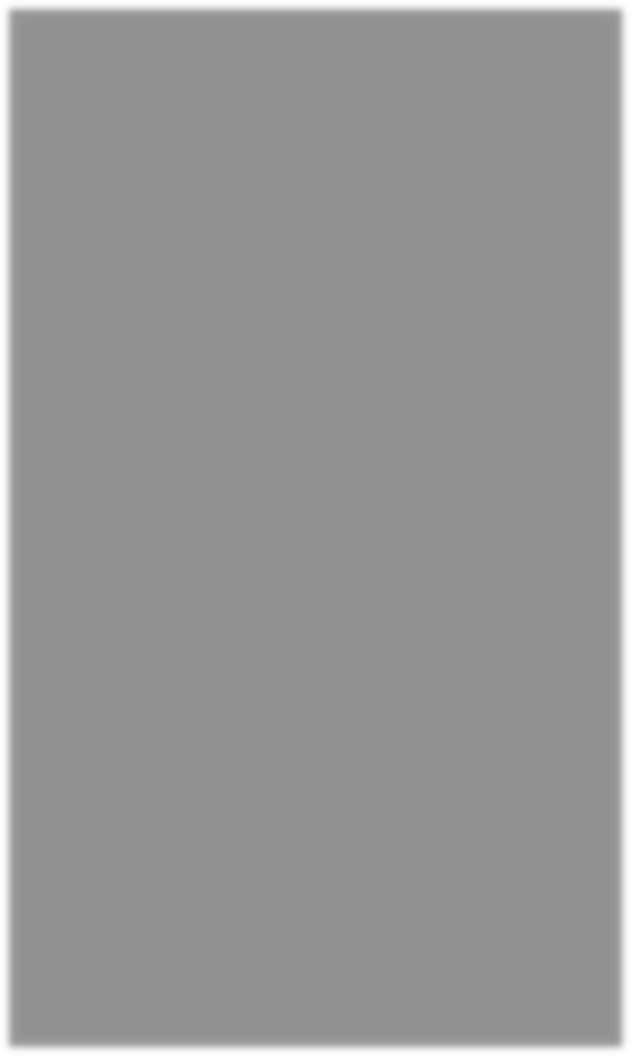 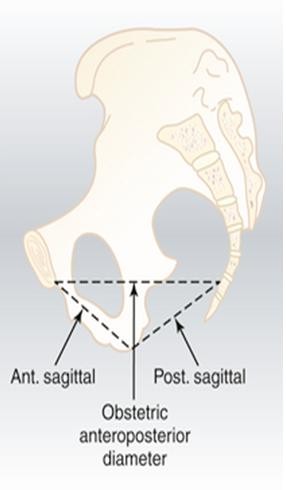 Diameters of pelvic outlet
Antero - posterior diameters:
Anatomical antero-posterior diameter =11cm  from the tip of the coccyx to the lower border  of symphysis pubis.
Obstetric antero-posterior diameter = 13 cm
from the tip of the sacrum to the lower border  of symphysis pubis as the coccyx moves  backwards during the second stage of labour.
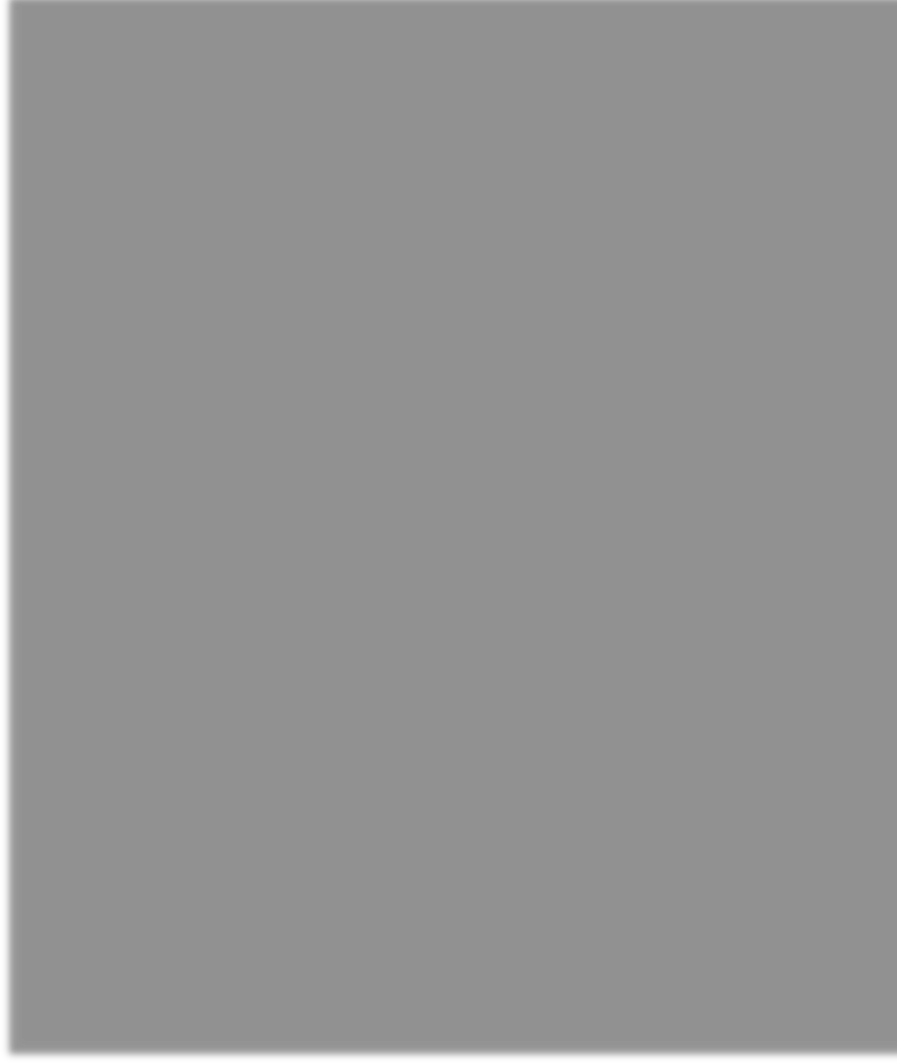 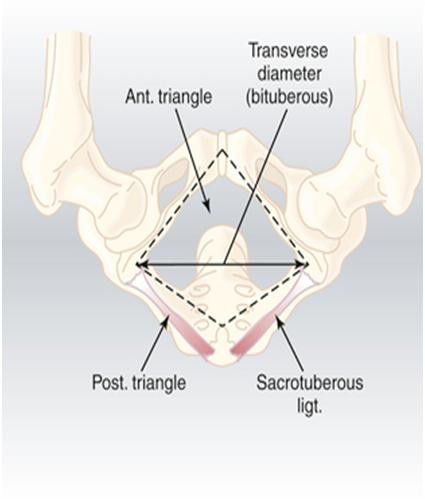 Transverse diameters:
Bituberous diameter = 11 cm  between the inner aspects of the  ischial tuberosities.
Bispinous diameter = 10.5 cm
between the tips of ischial spines.
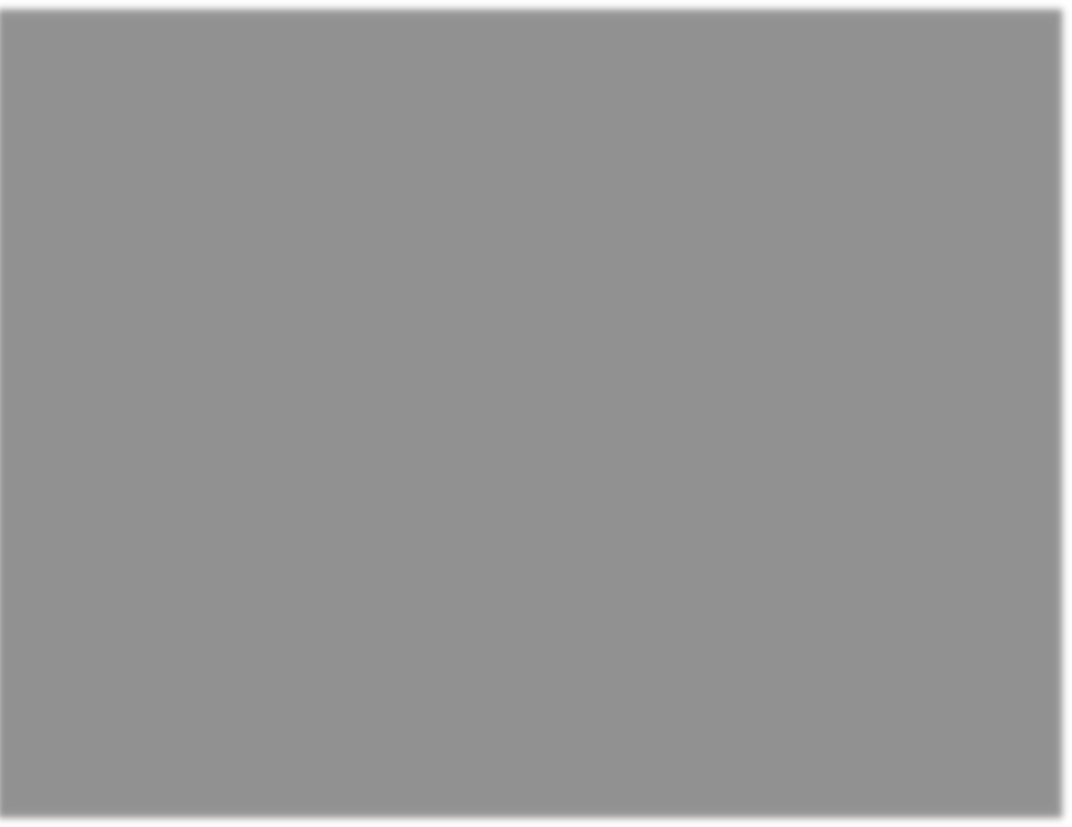 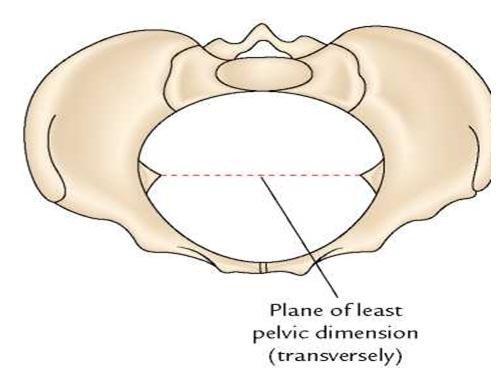 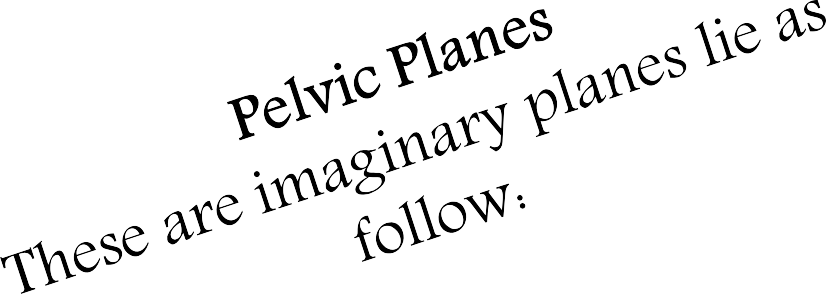 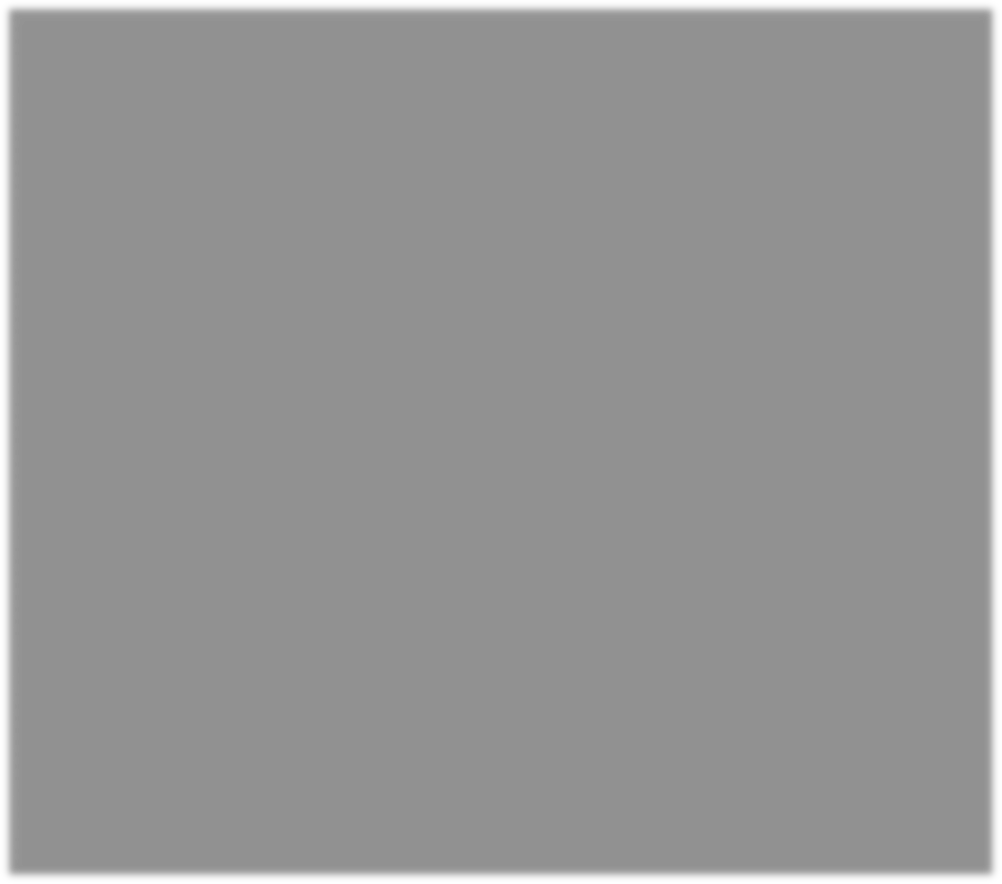 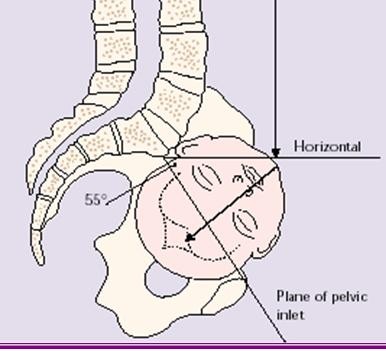 Plane of pelvic inlet:  passing with the boundaries of  pelvic brim and making an angle
of 55o with the horizon
(angle of pelvic inclination).
Plane of mid cavity (plane of  greatest pelvic dimensions)  pass between the middle of the
posterior surface of the symphysis  pubis and the junction between 2nd  and 3rd sacral vertebrae. Laterally, it  passes to the centre of the  acetabulum and the upper part of the  greater sciatic notch.
It is a round plane with diameter of
12.5 cm.
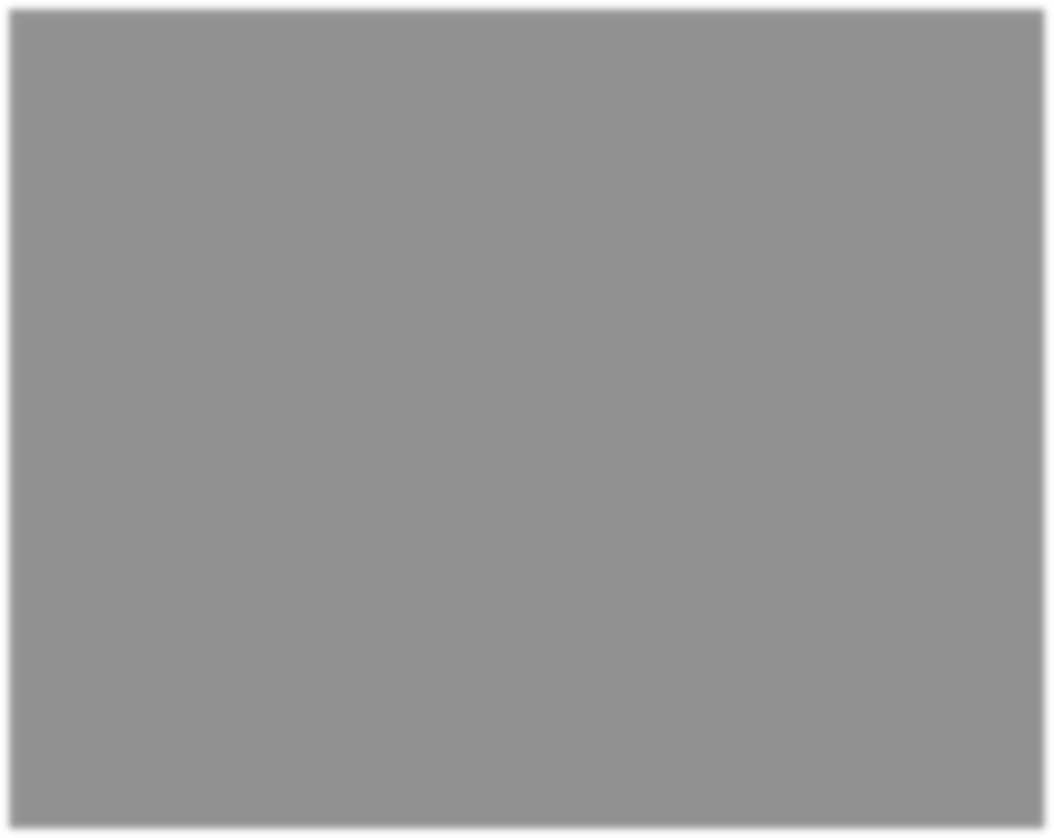 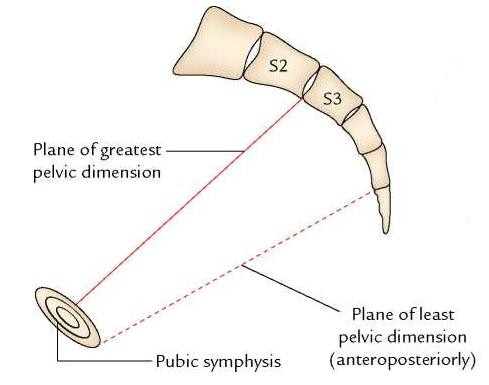 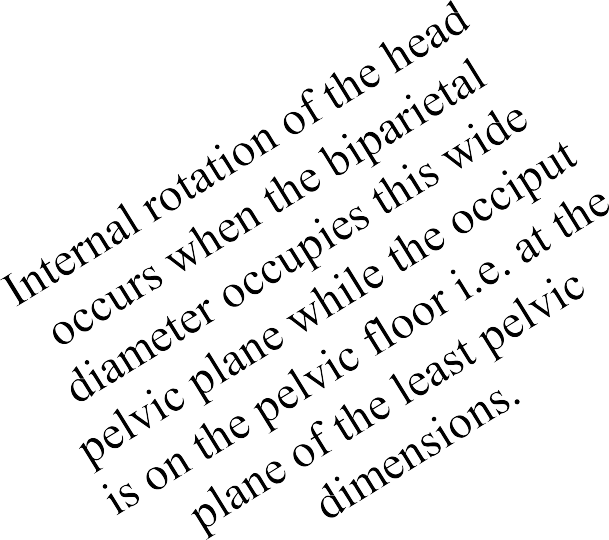 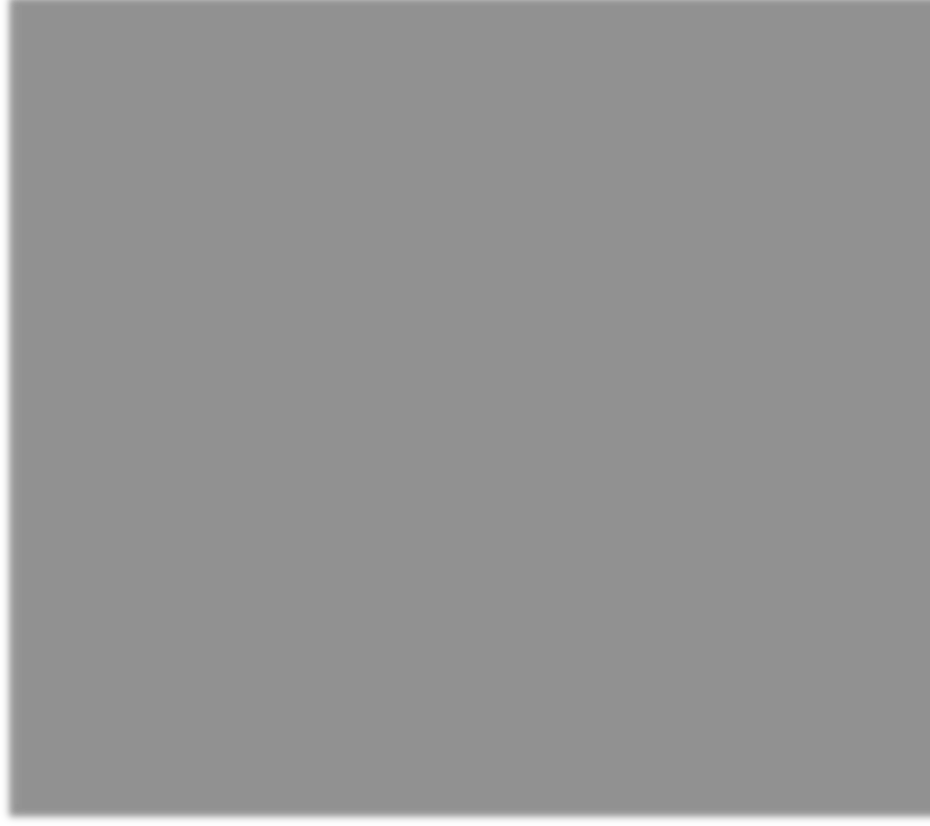 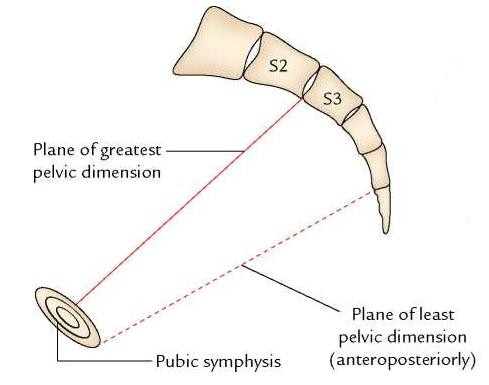 Plane of obstetric outlet (plane of least pelvic  dimensions):
passes from the lower border of the symphysis
pubis anteriorly, to the ischial spines laterally,
to the tip of the sacrum posteriorly.
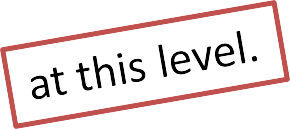 The obstetric axis of the pelvis changes its
direction.
The head is considered engaged when the
vault is felt vaginally at or below this level.
Internal rotation of the head occurs when the
occiput is at this level.
Forceps is applied only when the head at this level (mid forceps) or below it  (low and outlet forceps).
Pudendal nerve block is carried out at this level.  The external os of the cervix is located normally.  The vaginal vault is located nearly.
The ring pessary should be applied above this level for treatment of prolapse.
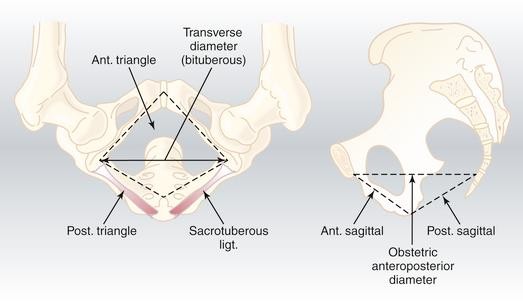 Plane of anatomical outlet:  passes with the boundaries of  anatomical outlet and  consists of 2 triangular  planes with one base which  is the bituberous diameter.
Anterior sagittal plane: its  apex at the lower border of  the symphysis pubis.
Posterior sagittal plane: its  apex at the tip of the coccyx.  Anterior sagittal diameter: 6-  7 cm
from the lower border  of the symphysis pubis  to the centre of the  bituberous diameter.
Posterior sagittal diameter:  7.5-10 cm
from the tip of the  sacrum to the centre of  the bituberous diameter.
Pelvic Axes
Anatomical axis (curve of Carus)
It is an imaginary line joining the centre points
of the planes of the inlet, cavity and outlet.  It is C shaped with the concavity directed  forwards.
It has no obstetric importance.
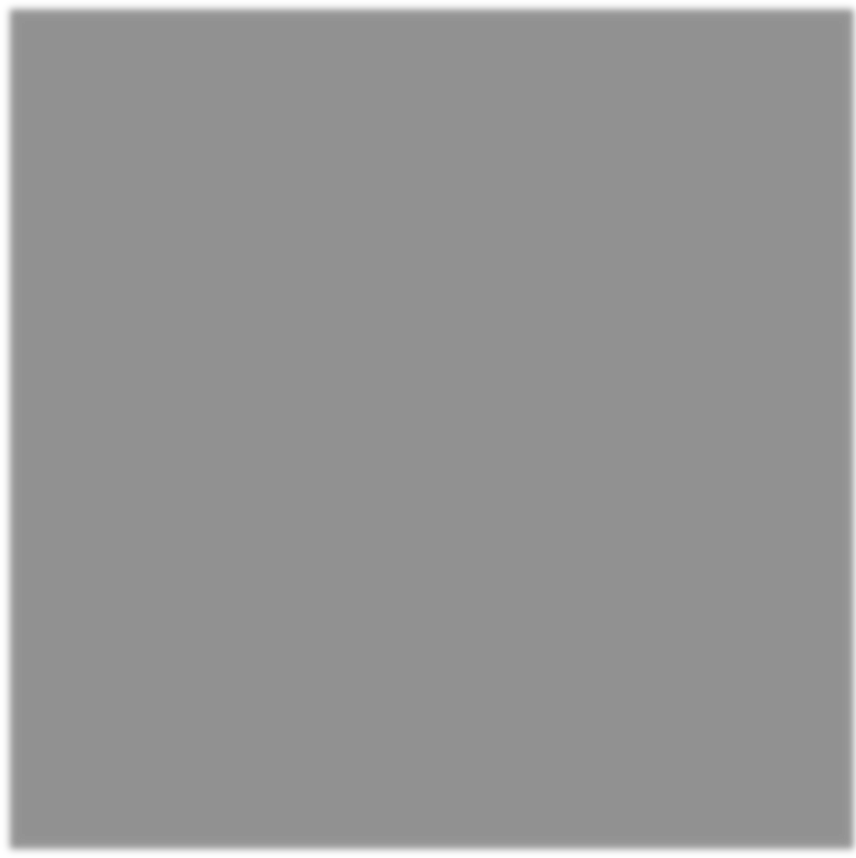 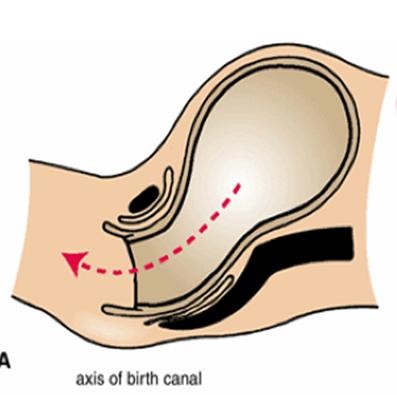 Obstetric axis
It is an imaginary line represents  the way passed by the head during  labour.
It is J shaped passes downwards  and backwards along the axis of  the inlet till the ischial spines  where it passes downwards and  forwards along the axis of the  pelvic outlet.
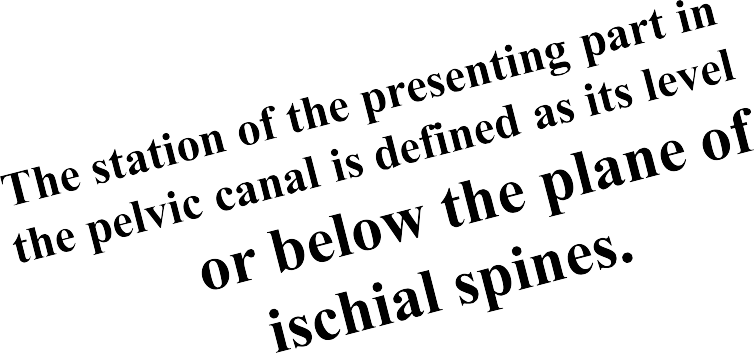 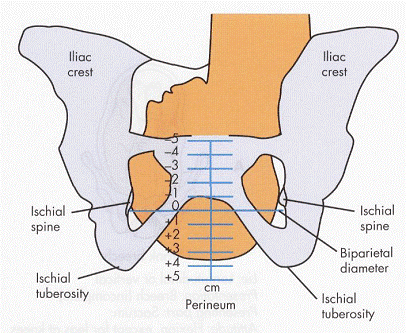 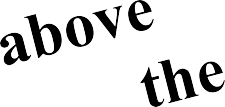 The level of the ischial spines is  assigned as “zero” station, and  each centimeter above or below  this level is given a minus or plus  designation, respectively, for a  total length of 10 cm.
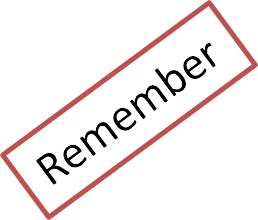 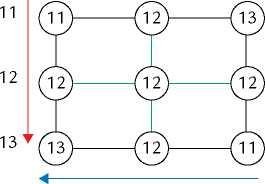 3/26/2016
Dr.shatarat
32
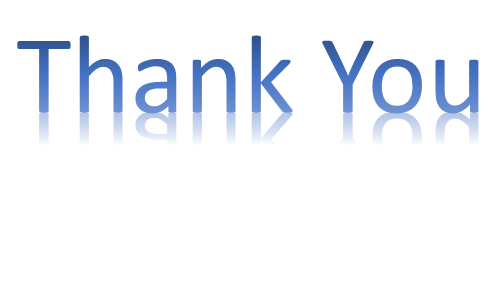